Chính tả (Nghe - viết)
Ông giẳng ông giăng
Người thực hiện: Nguyễn Thị Hồng Đảm
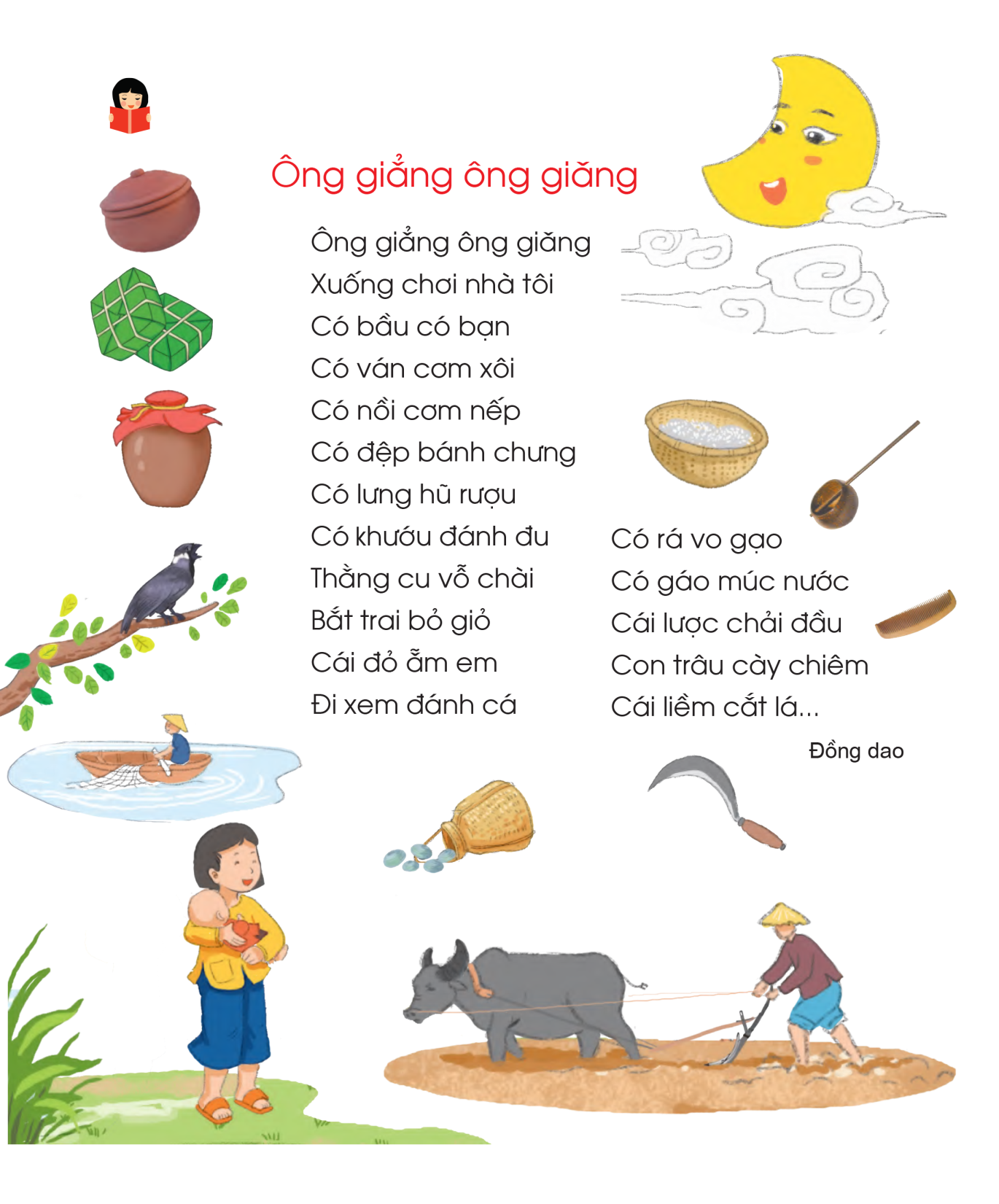 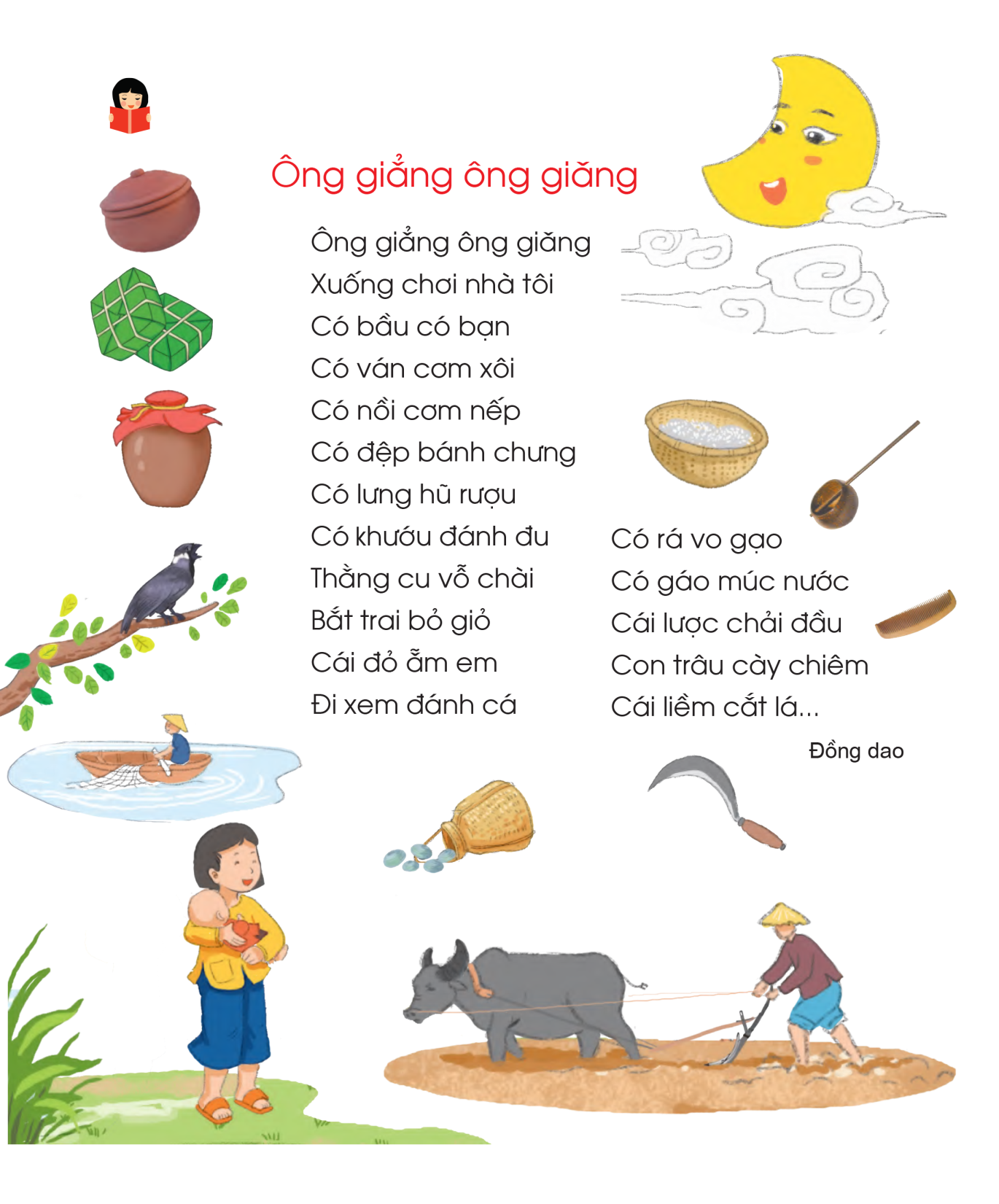 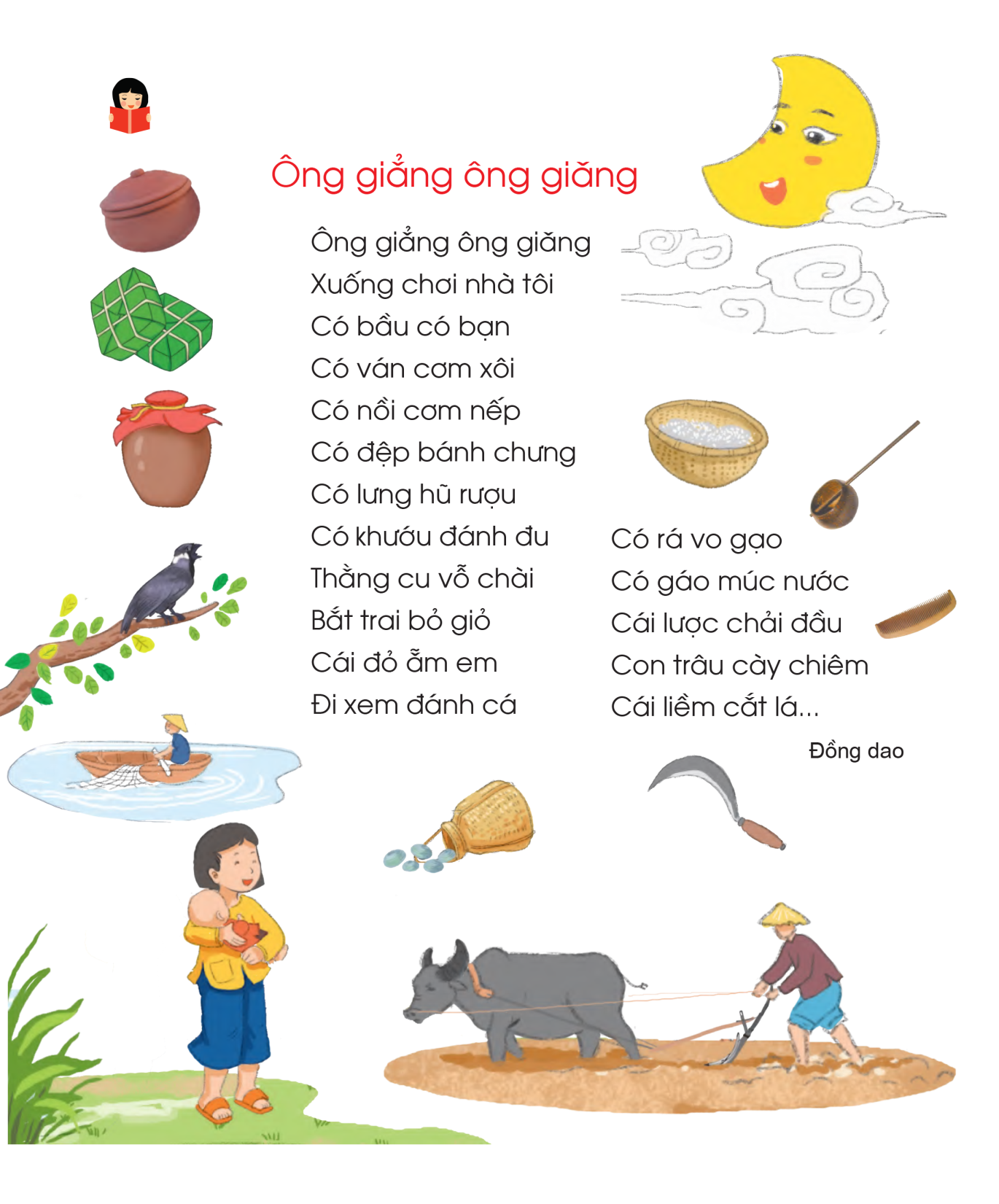 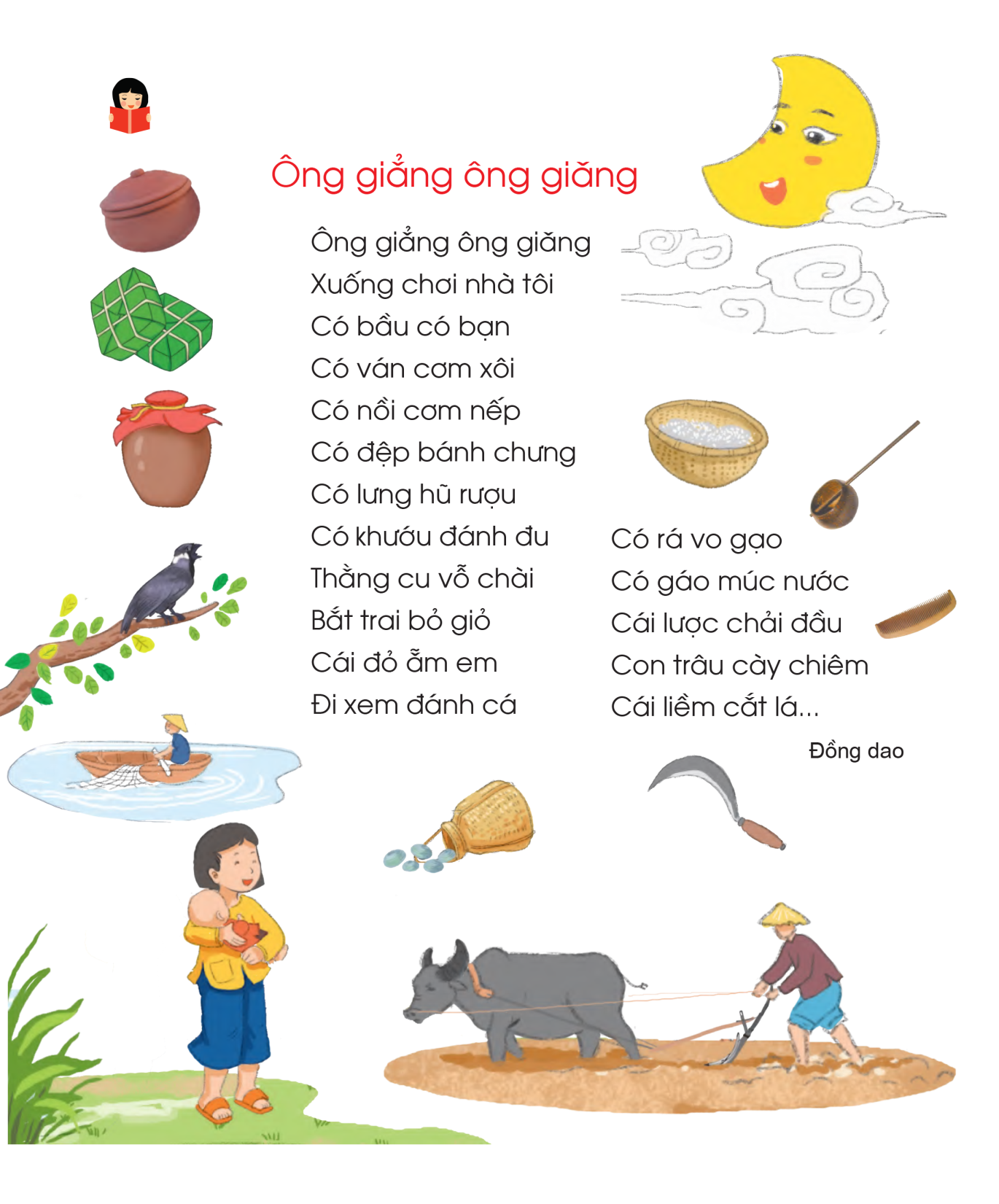 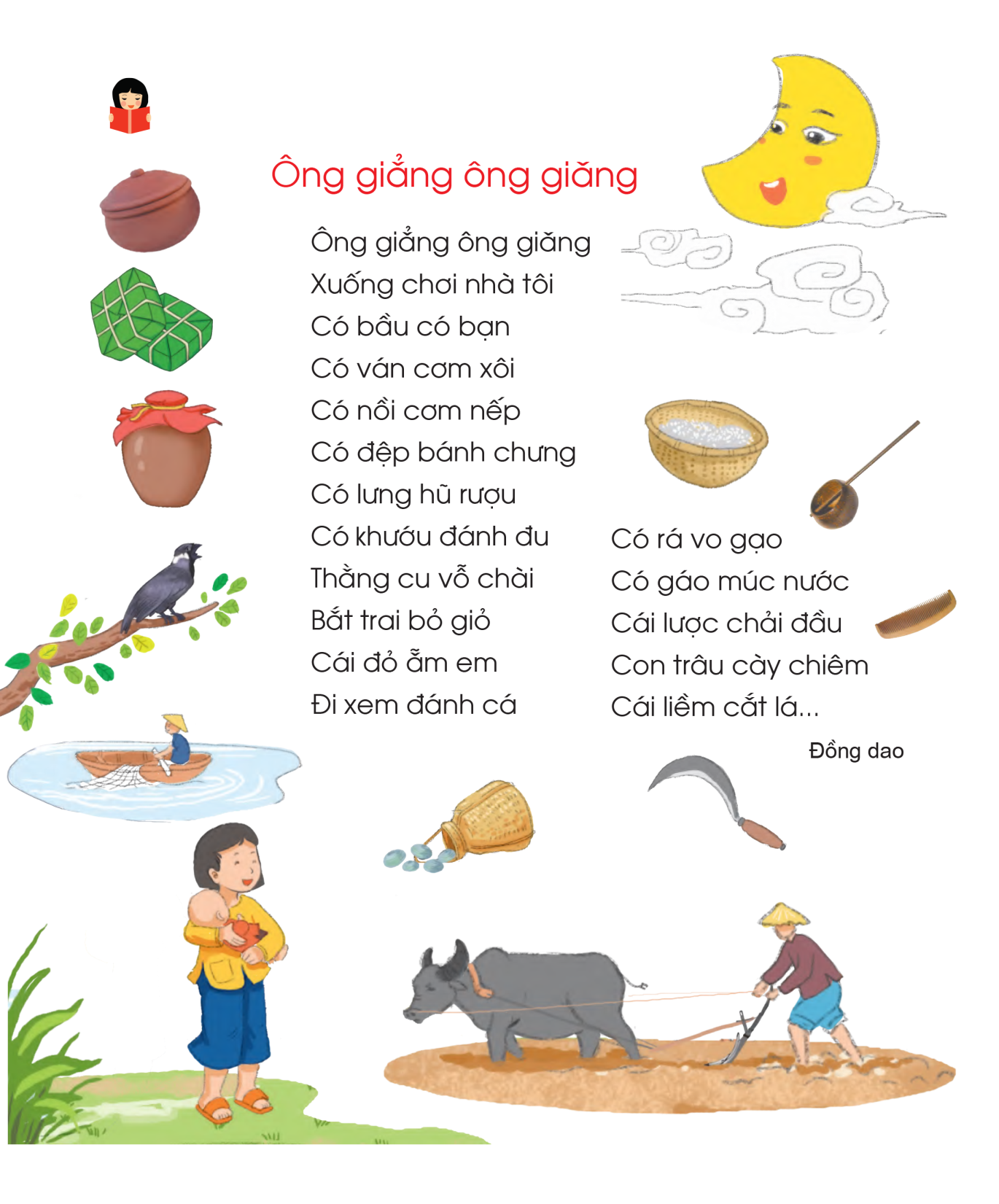 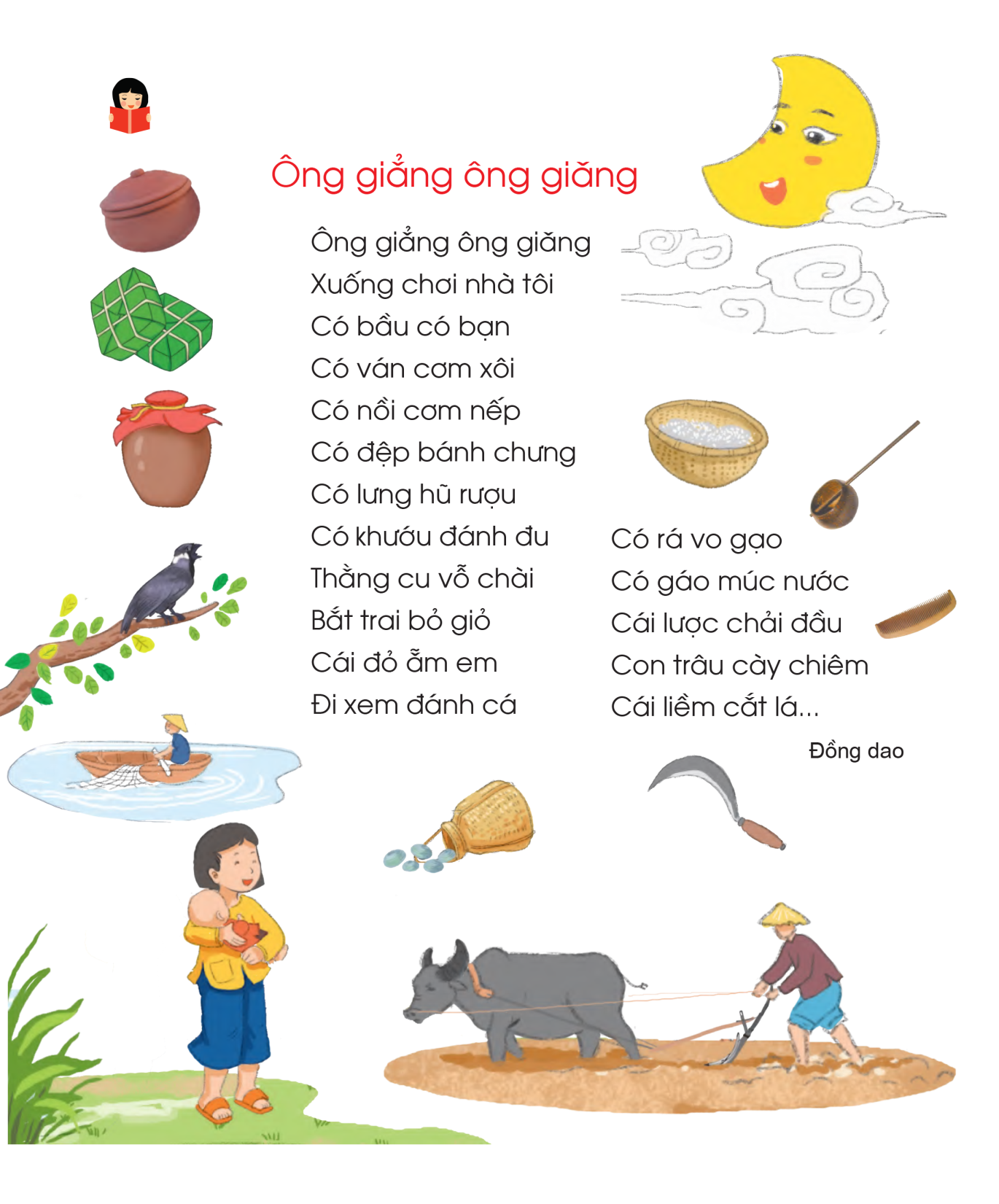 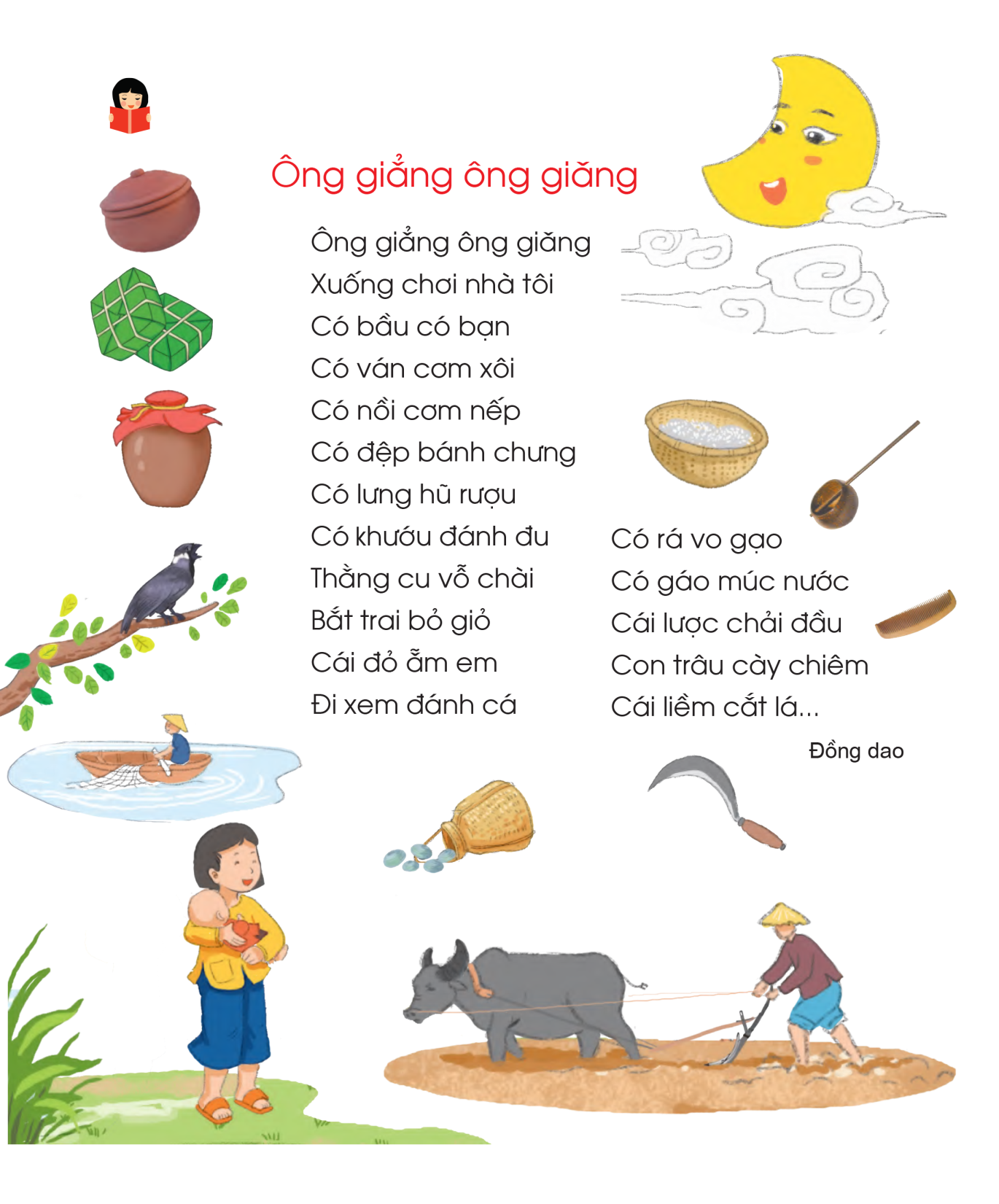 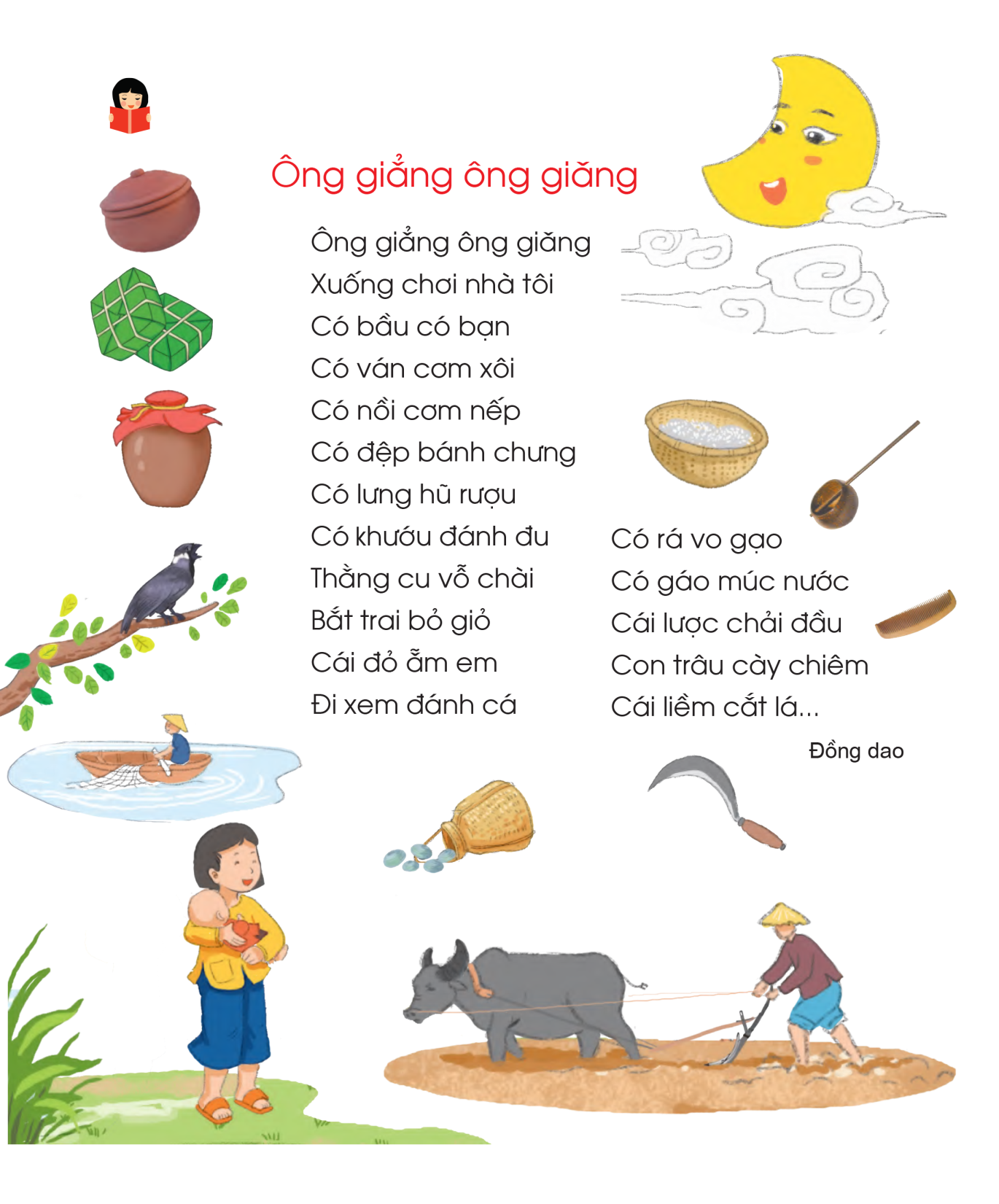 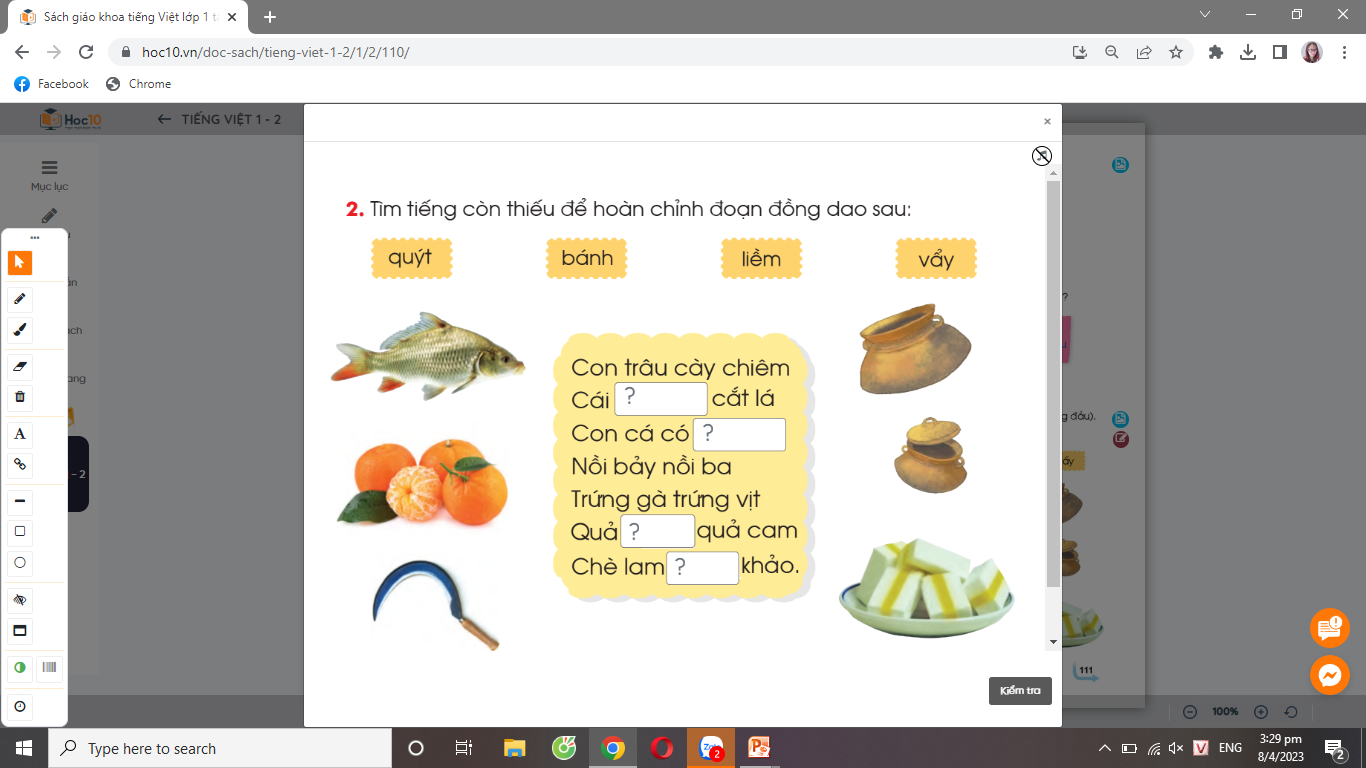 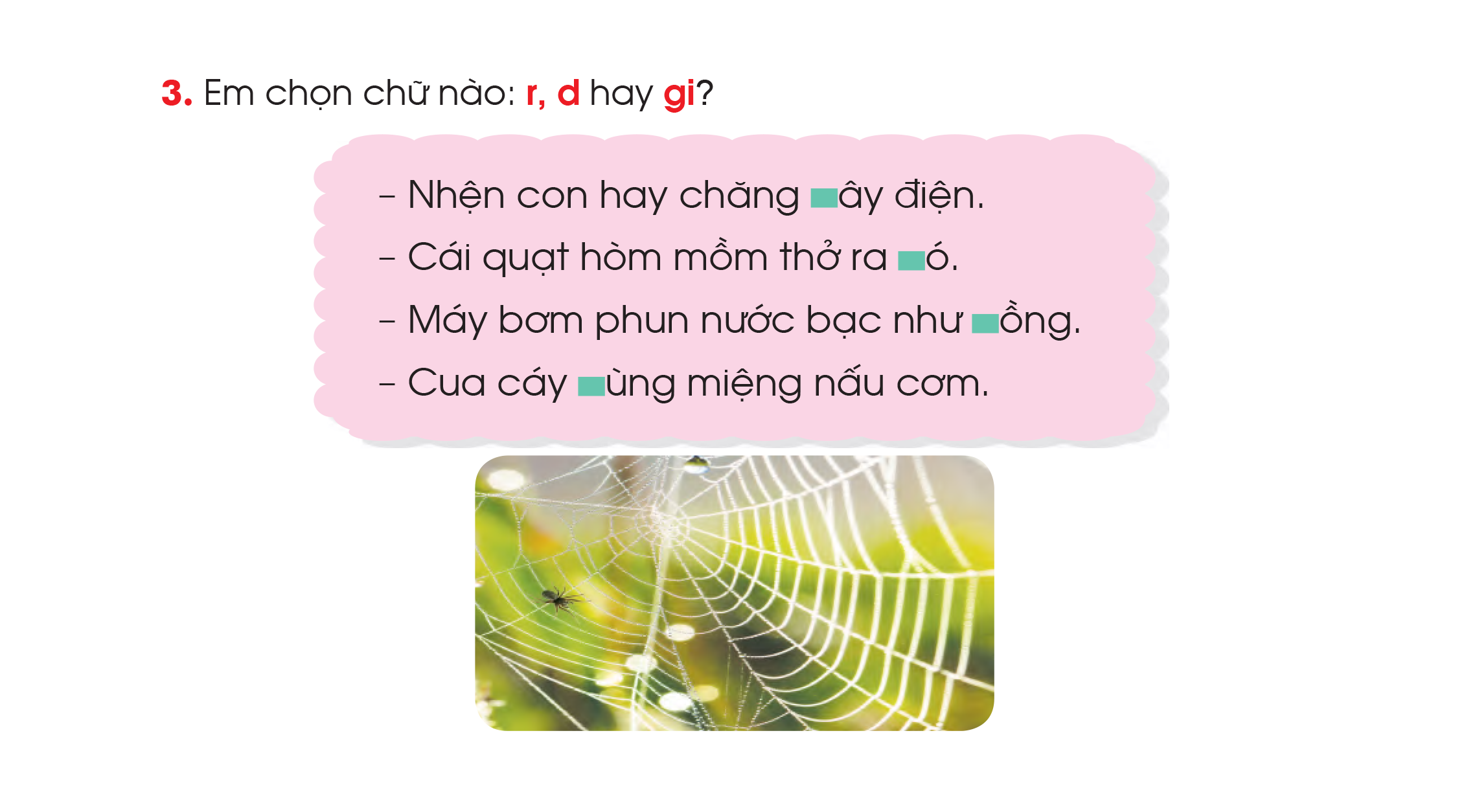